Wednesday 30th September 2020
Predict
Predicting involves making a logical and reasonable guess about what might happen next.
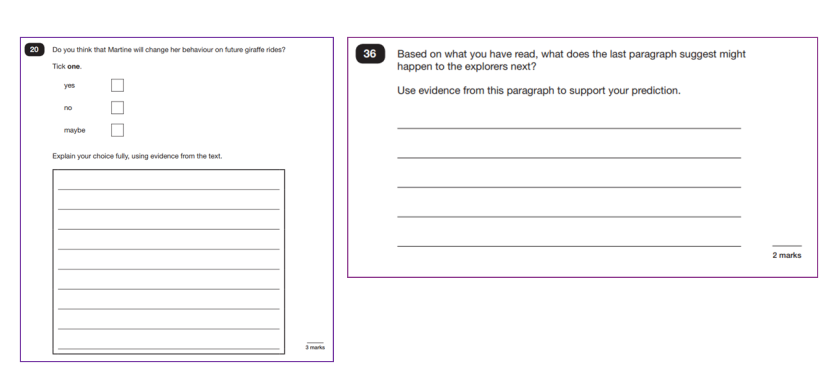 Examples of SATs prediction questions:
Your answer needs to be supported with evidence from the text.
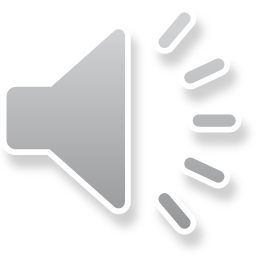 I think....because it says..
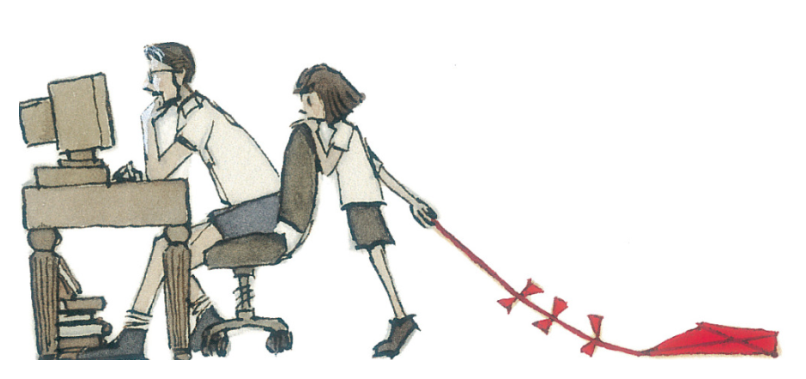 What can you see?
What can you infer?
What do you predict will happen?
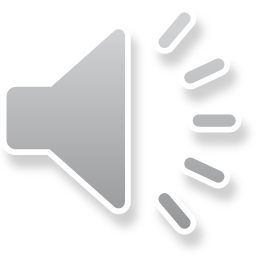 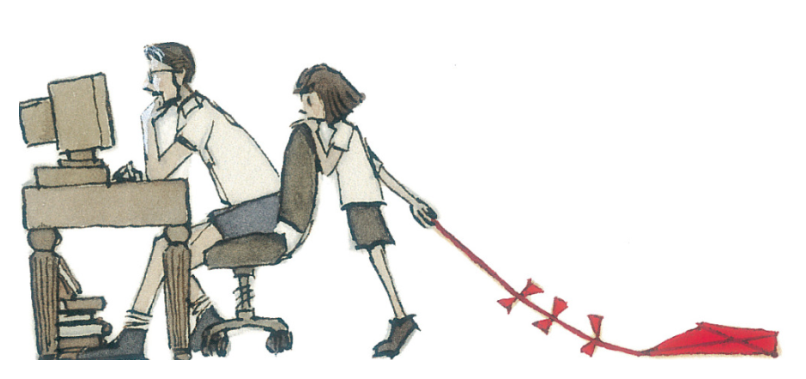 man, computer, girl, kite, books, table, chair.
What can you see? 
What can you infer?
What do you predict will happen?
Justify with evidence. For example, I think the man is well-read because he has a pile of books under his desk.
Justify your answer. For example, I predict that the girl will ask the man if he will play with her because she is dragging the kite behind her and looking at him longingly.
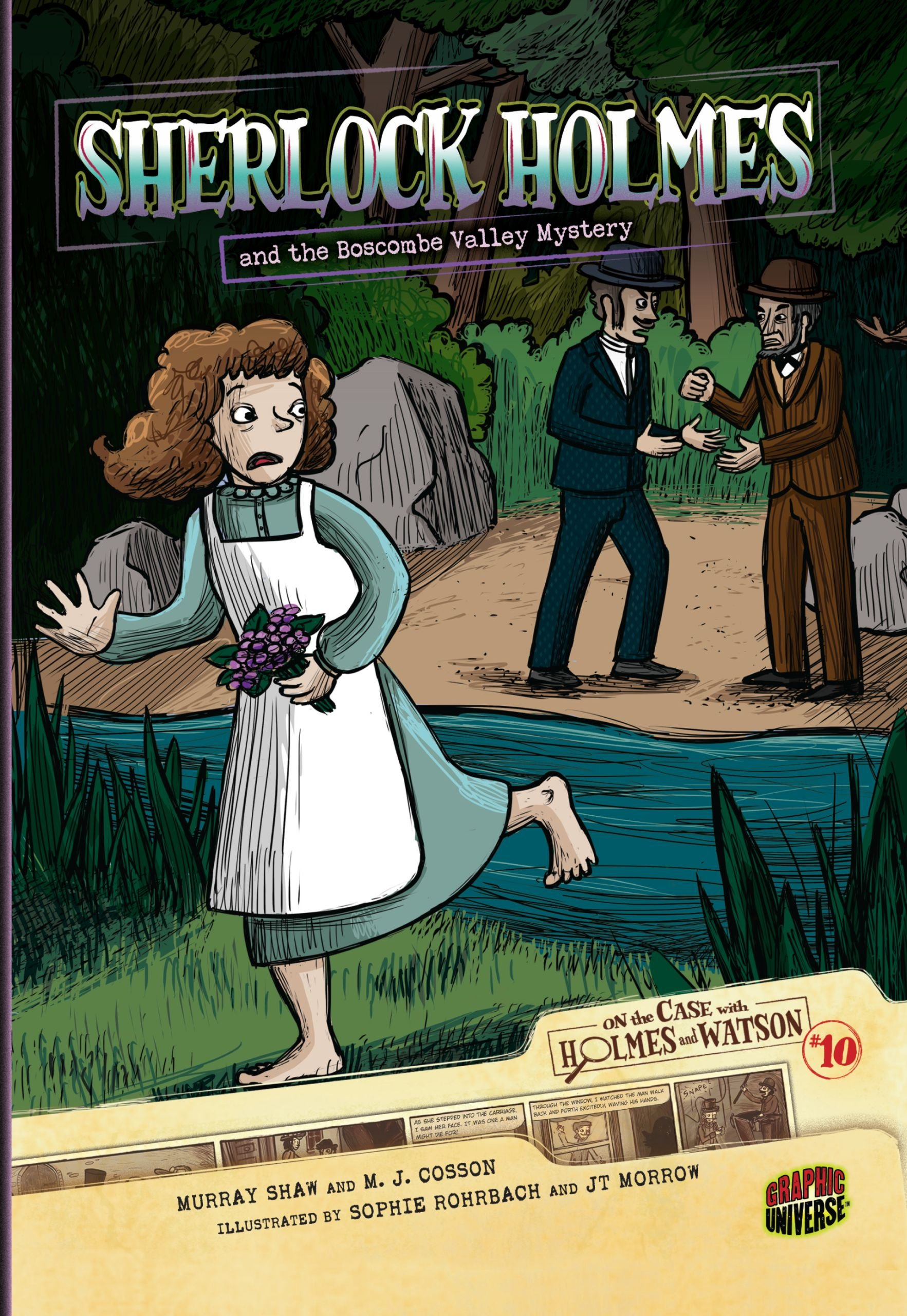 Based on this front cover, can you predict what the text will be about?
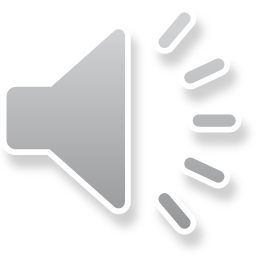 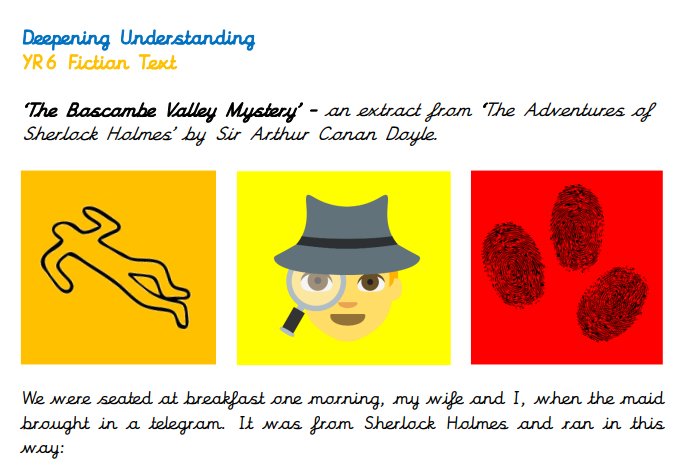 Answer the questions that accompany the text “The Bascambe Valley Mystery.”


Check the next slides and correct your answers as required.
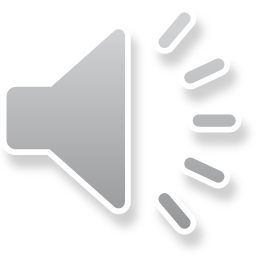 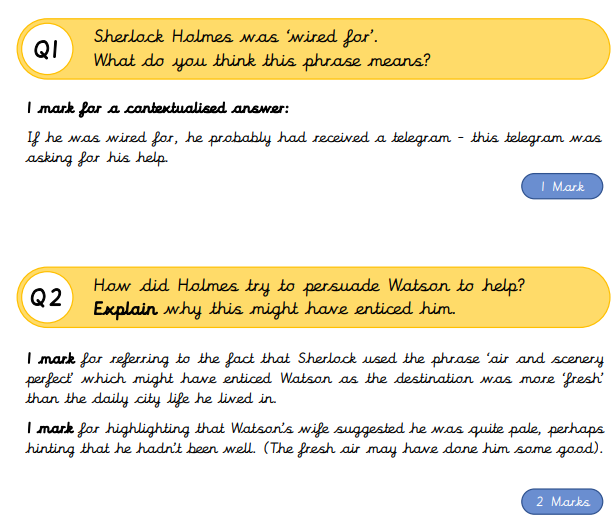 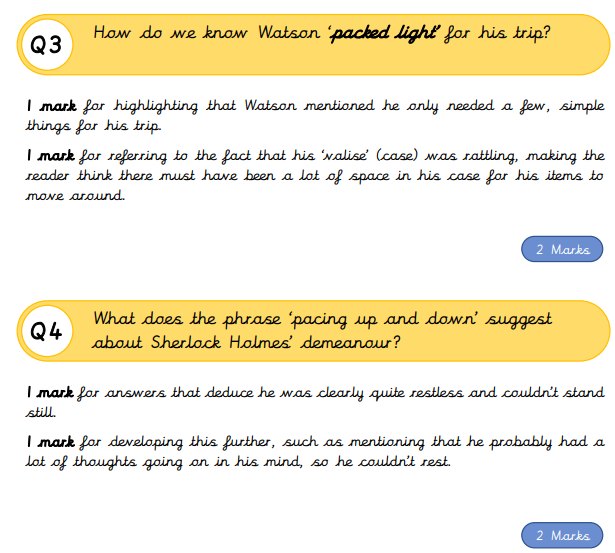 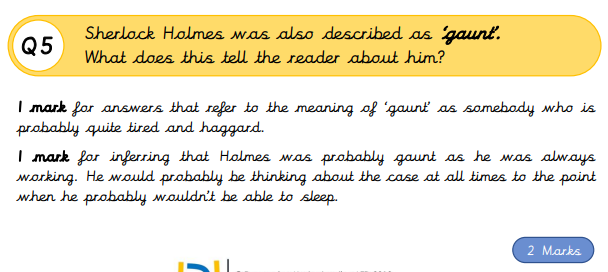 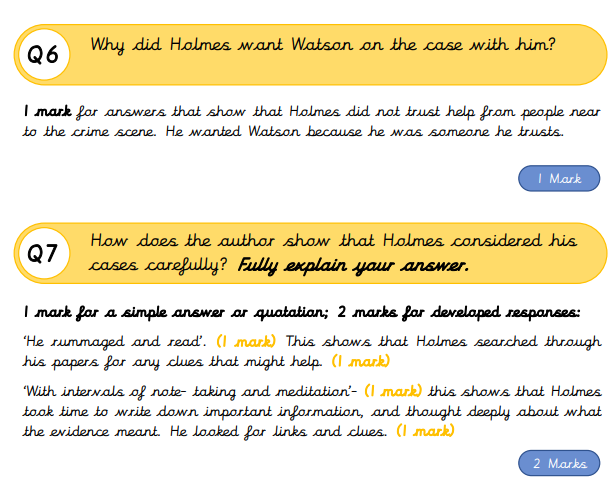 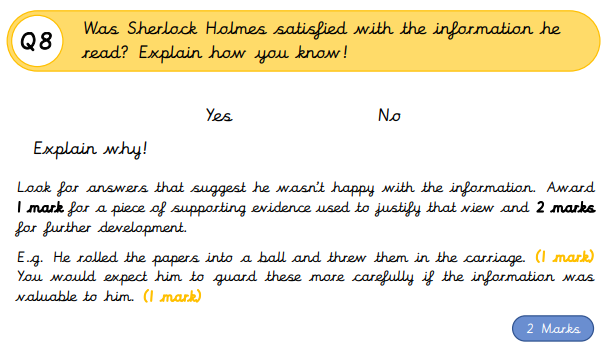 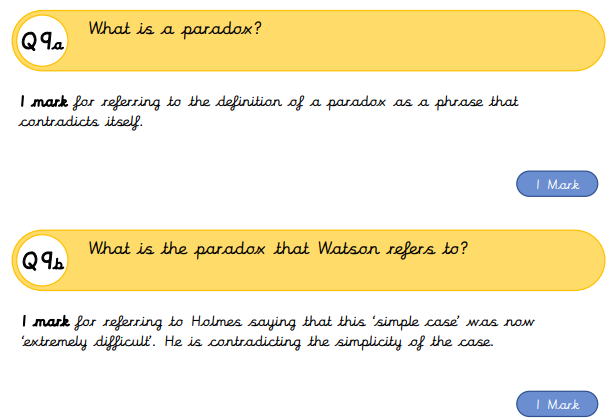 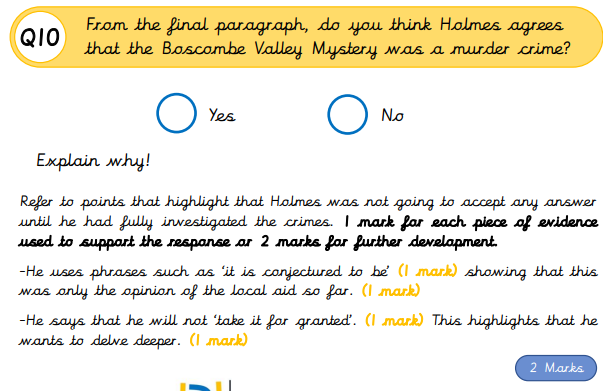 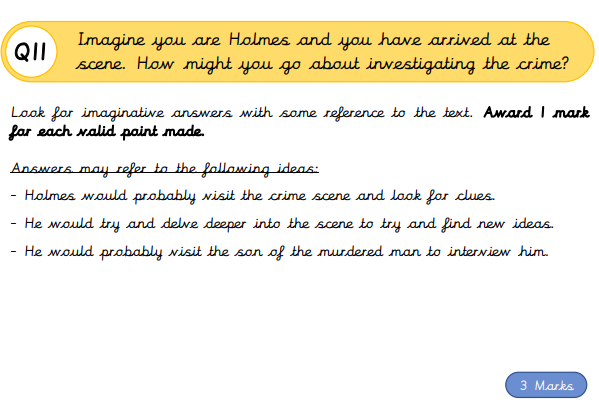